Чим відрізняється дисциплінування від покарання?
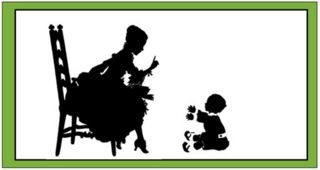 Правила роботи в групі:говорити тільки від свого імені; бути позитивним до себе та до інших;  говорити по черзі; бути толерантним; бути  активним;Правило конфіденційності;Правило «тут і тепер».
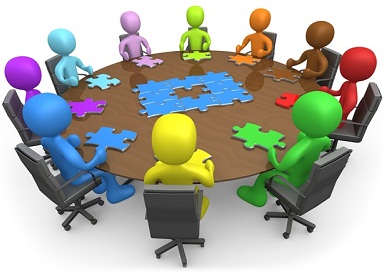 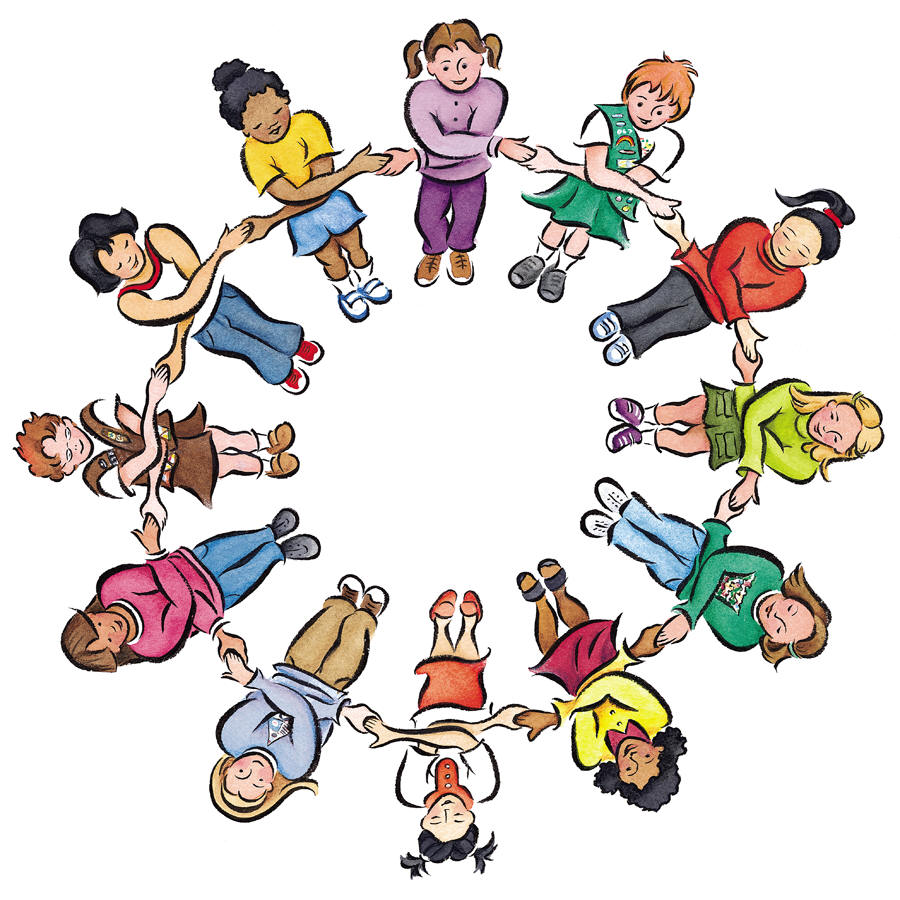 Ключові терміни:

ПОКАРАННЯ – це те, що робиться, щоб розквитатися за якусь провину. Супроводжується почуттям гніву або помсти. Покарання здійснюється, щоб завдати шкоди.
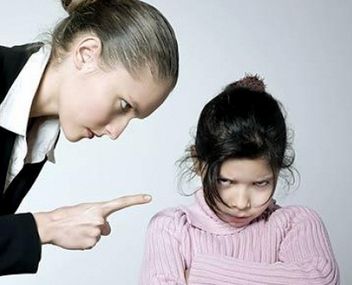 Ключові терміни:
ДИСЦИПЛІНУВАННЯ – це те, що робиться з метою навчити краще реагувати і поводитися в певній ситуації. Це вияв любові й бажання допомогти, надання можливості зростати і покращуватися. Дисциплінування здійснюється для навчання.
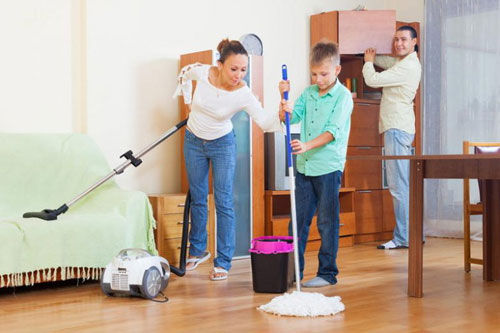 “Вище-нижче”
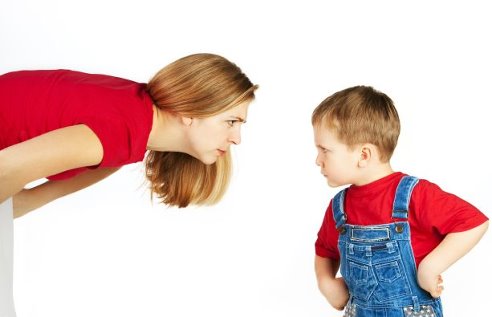 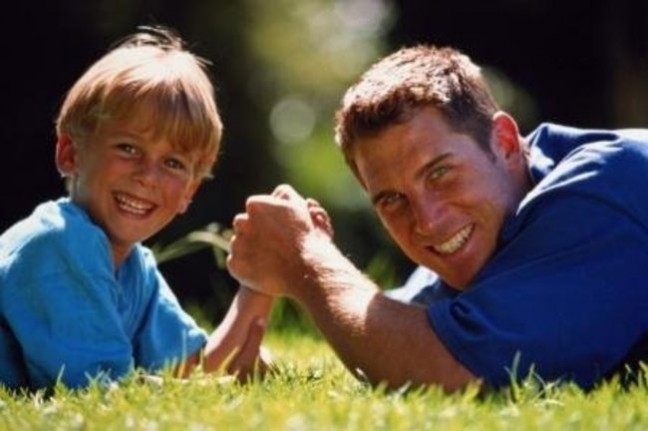 На пальцях однієї руки…
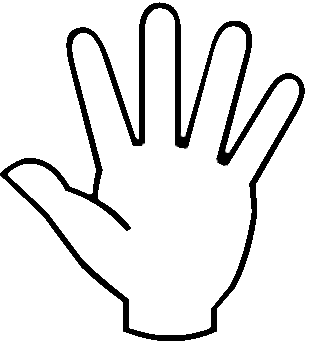 “Будиночки”
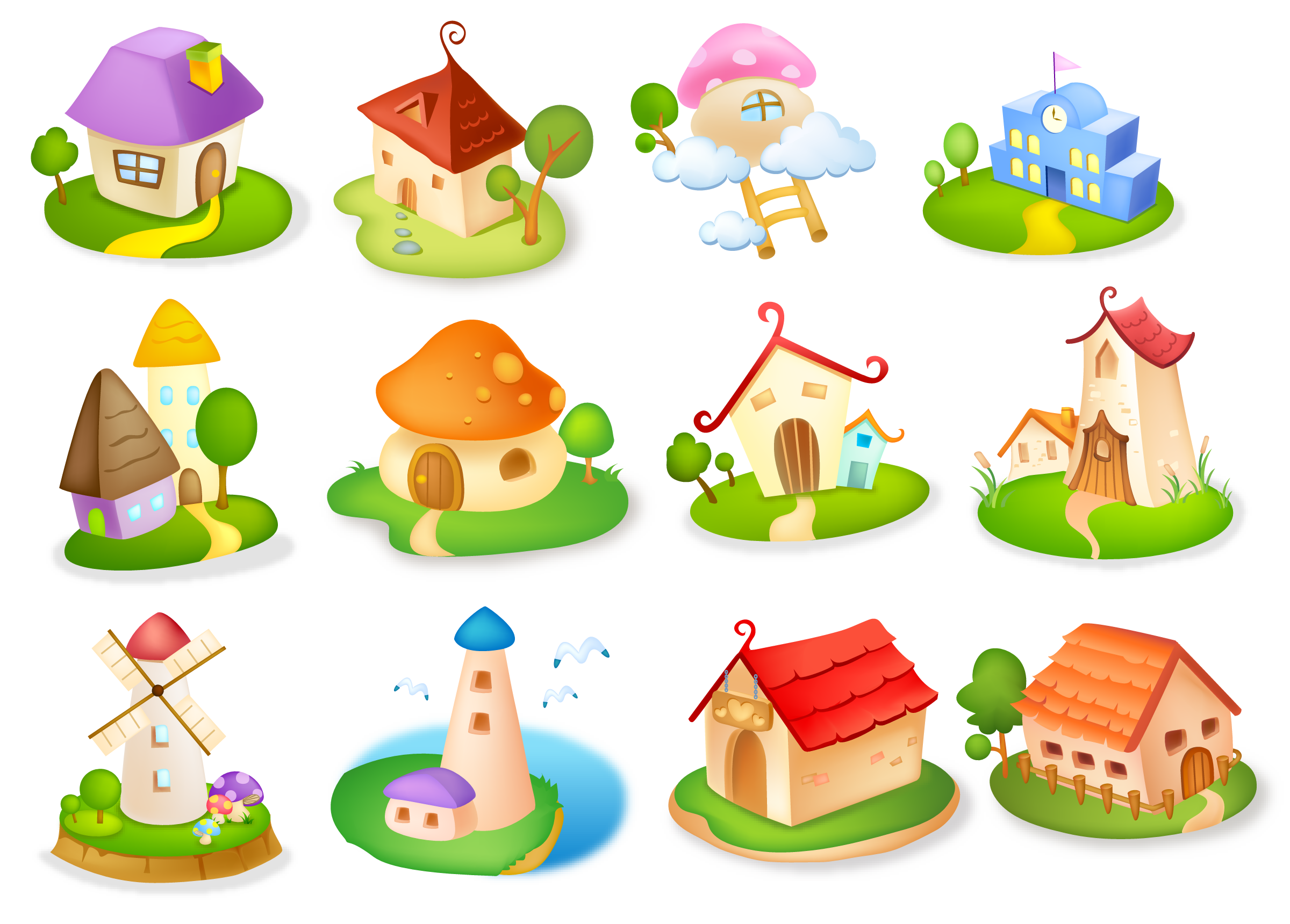 Я ображаюся, коли ти…Мені не подобається коли…
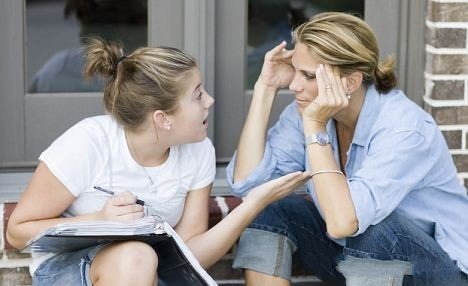 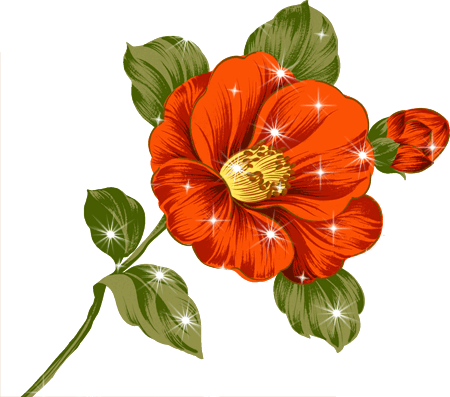 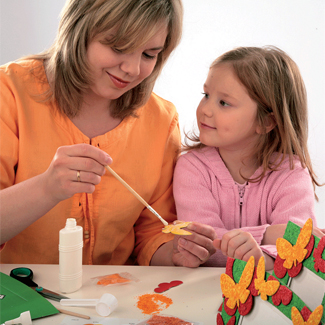 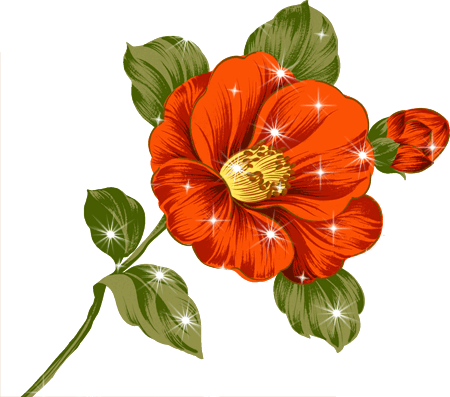 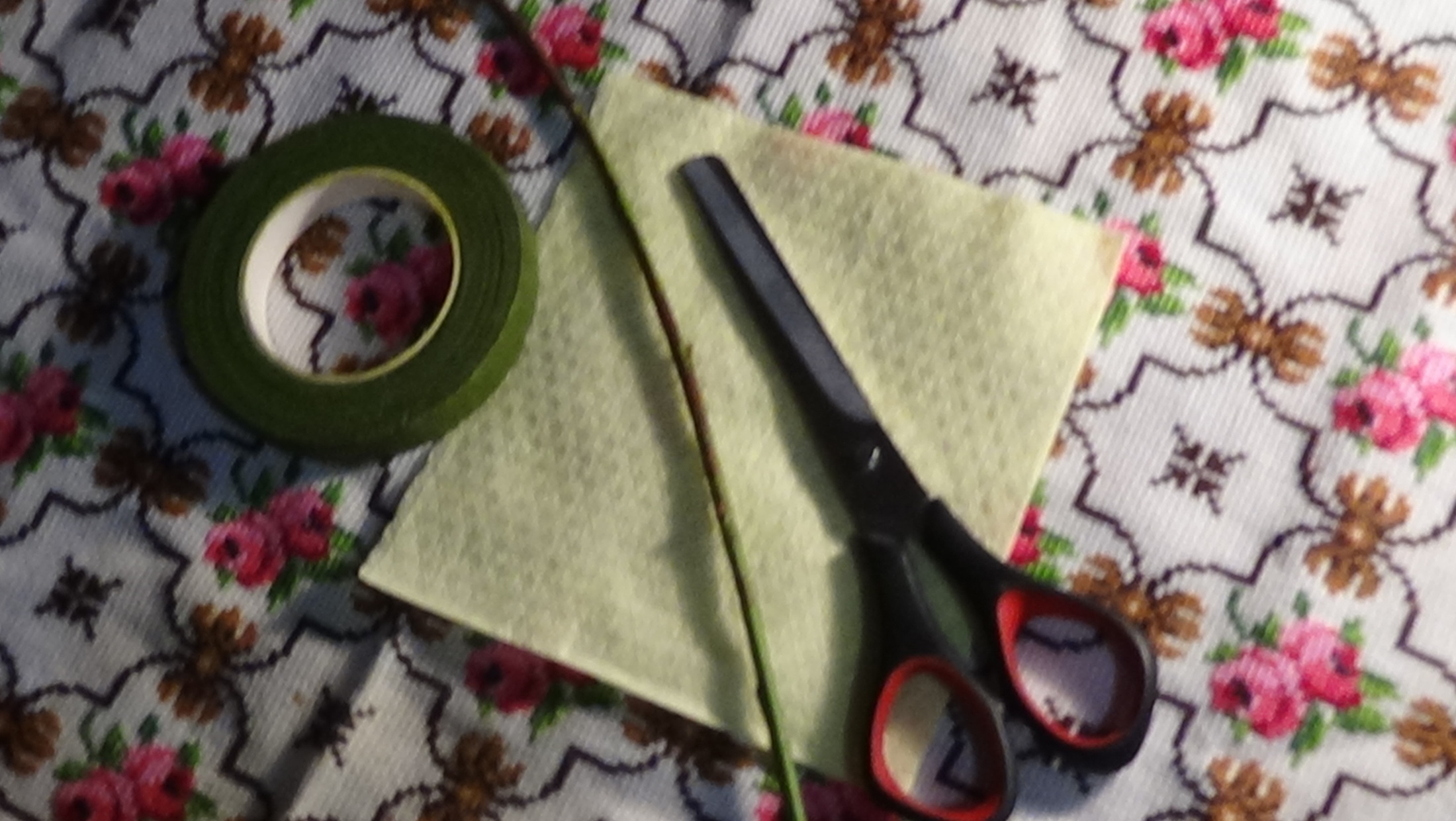 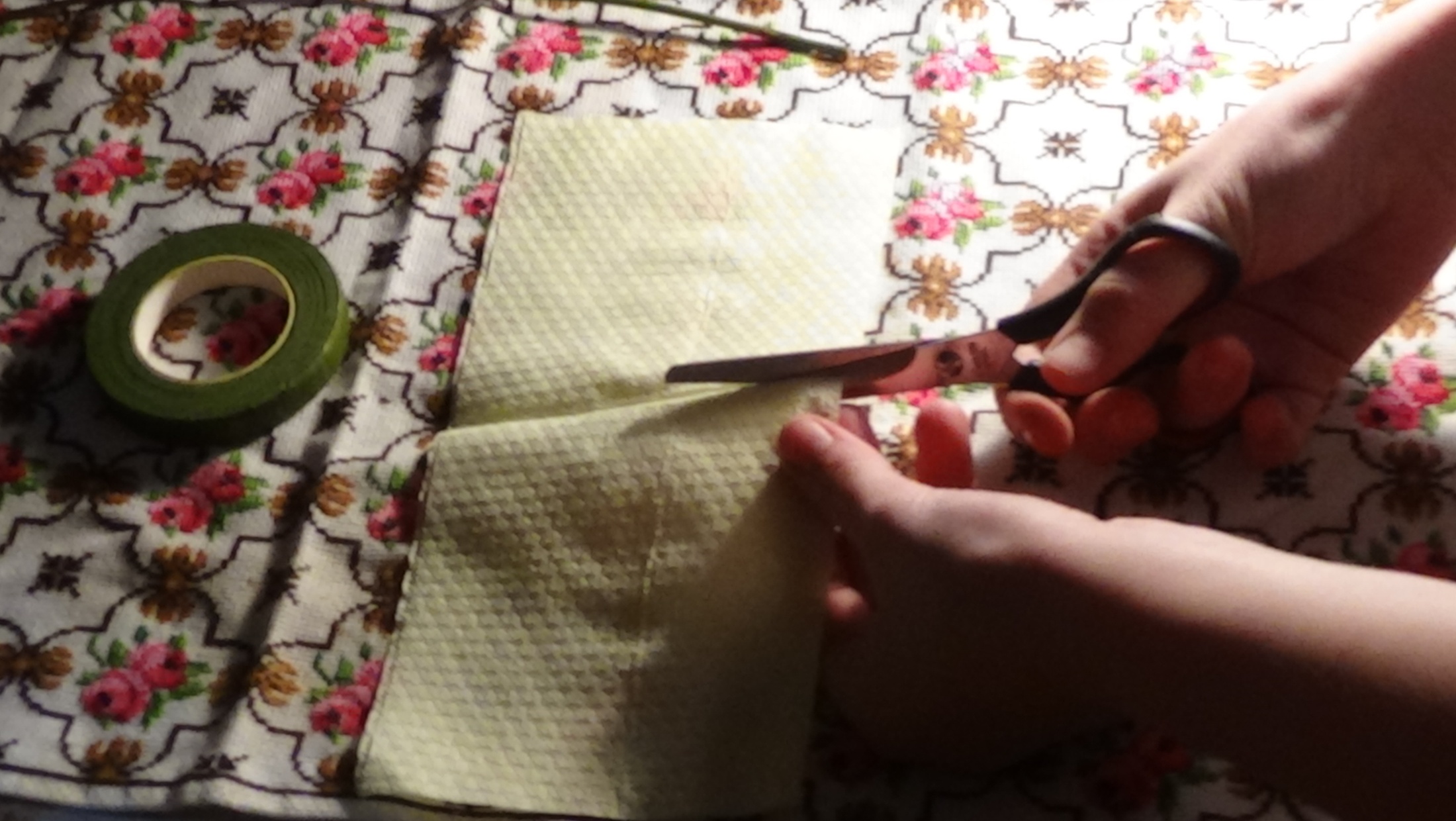 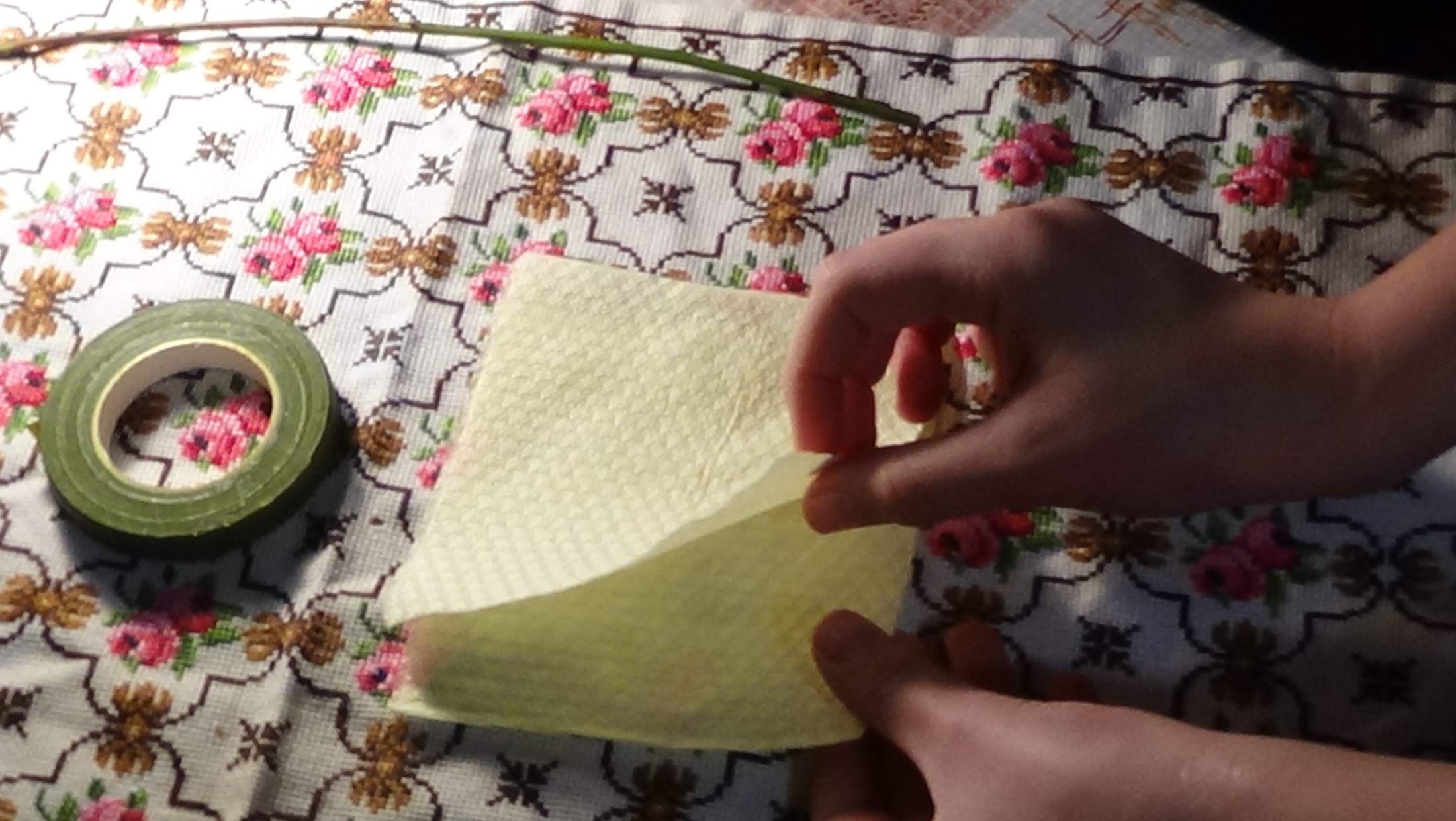 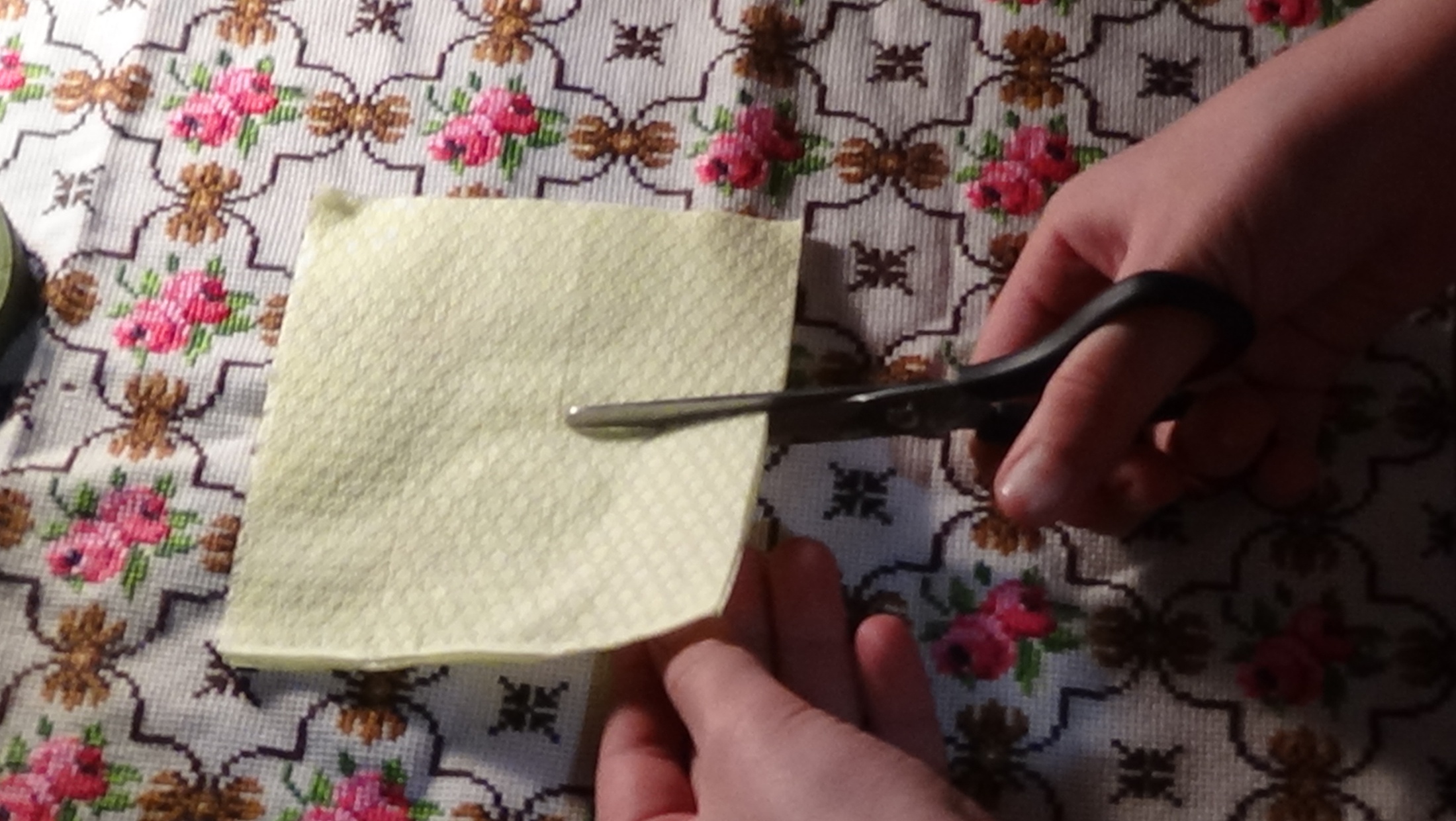 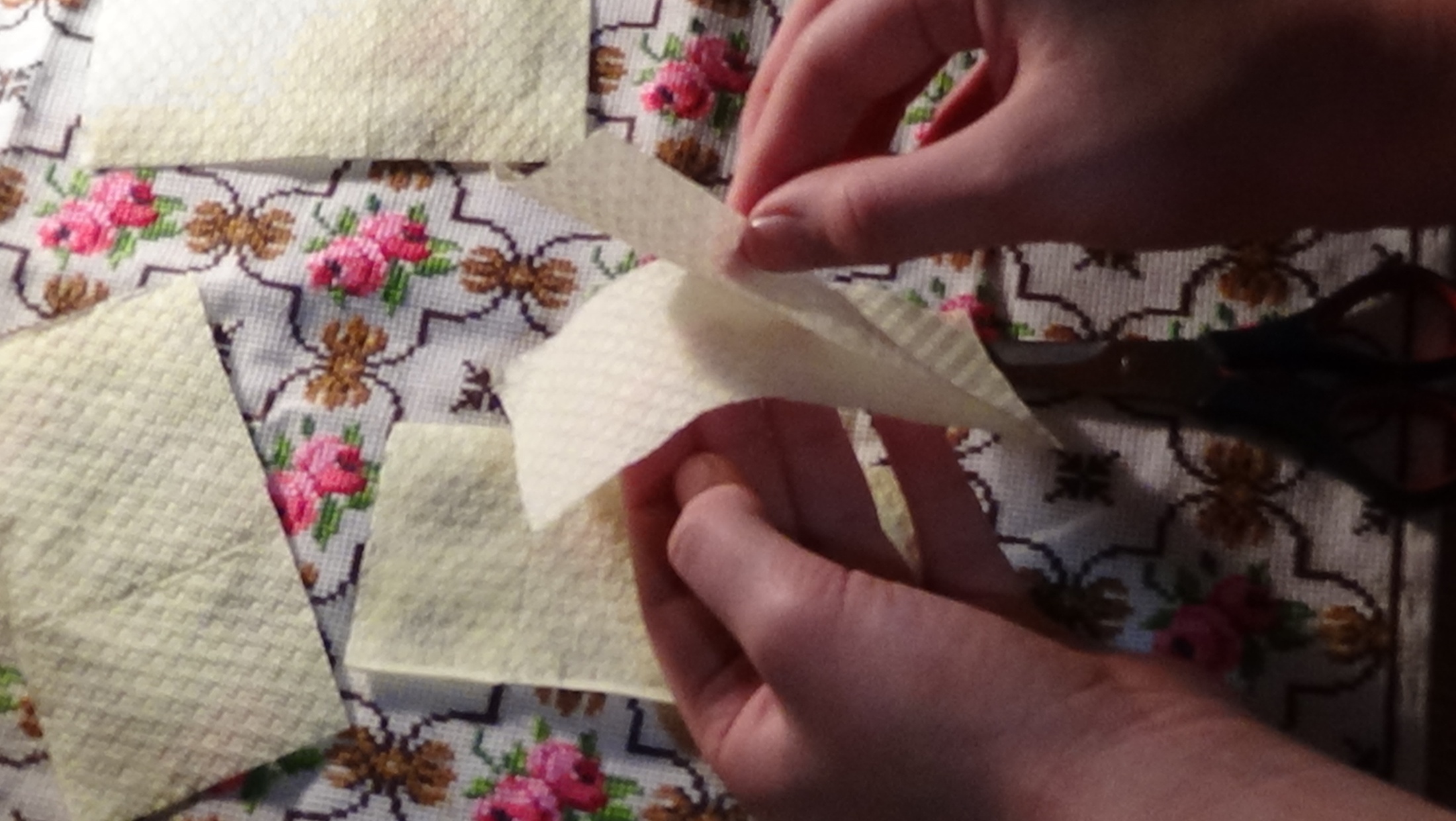 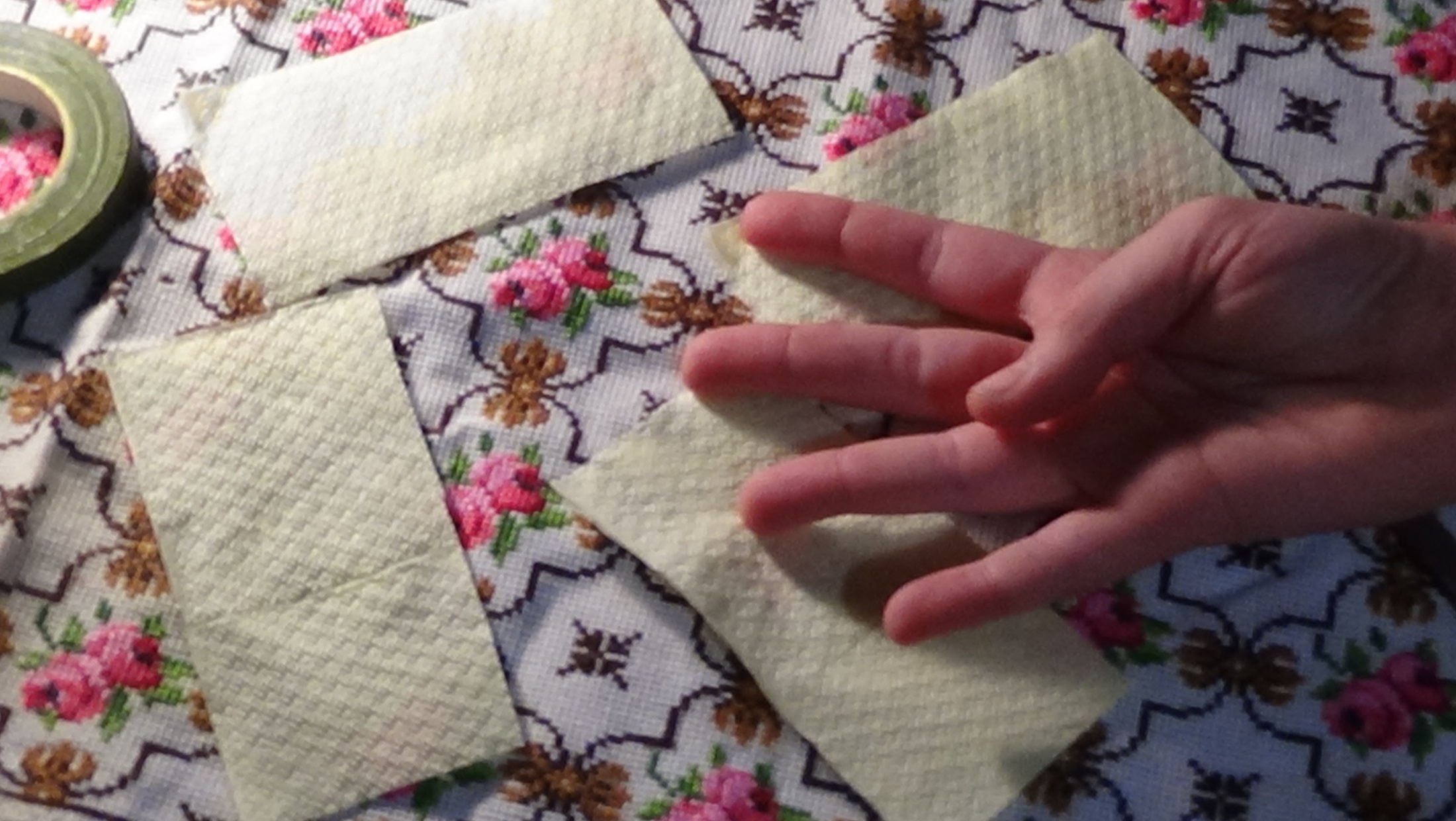 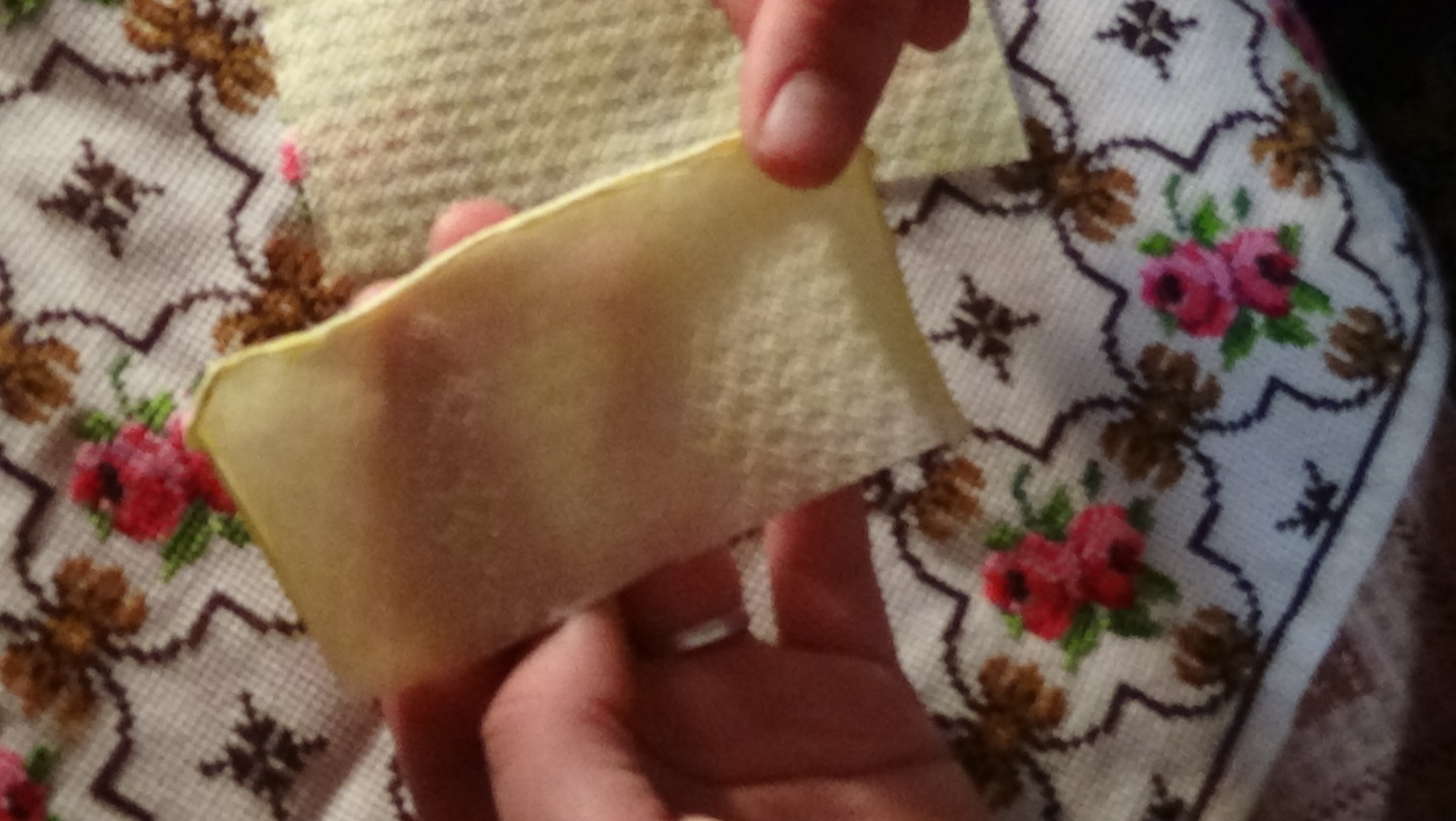 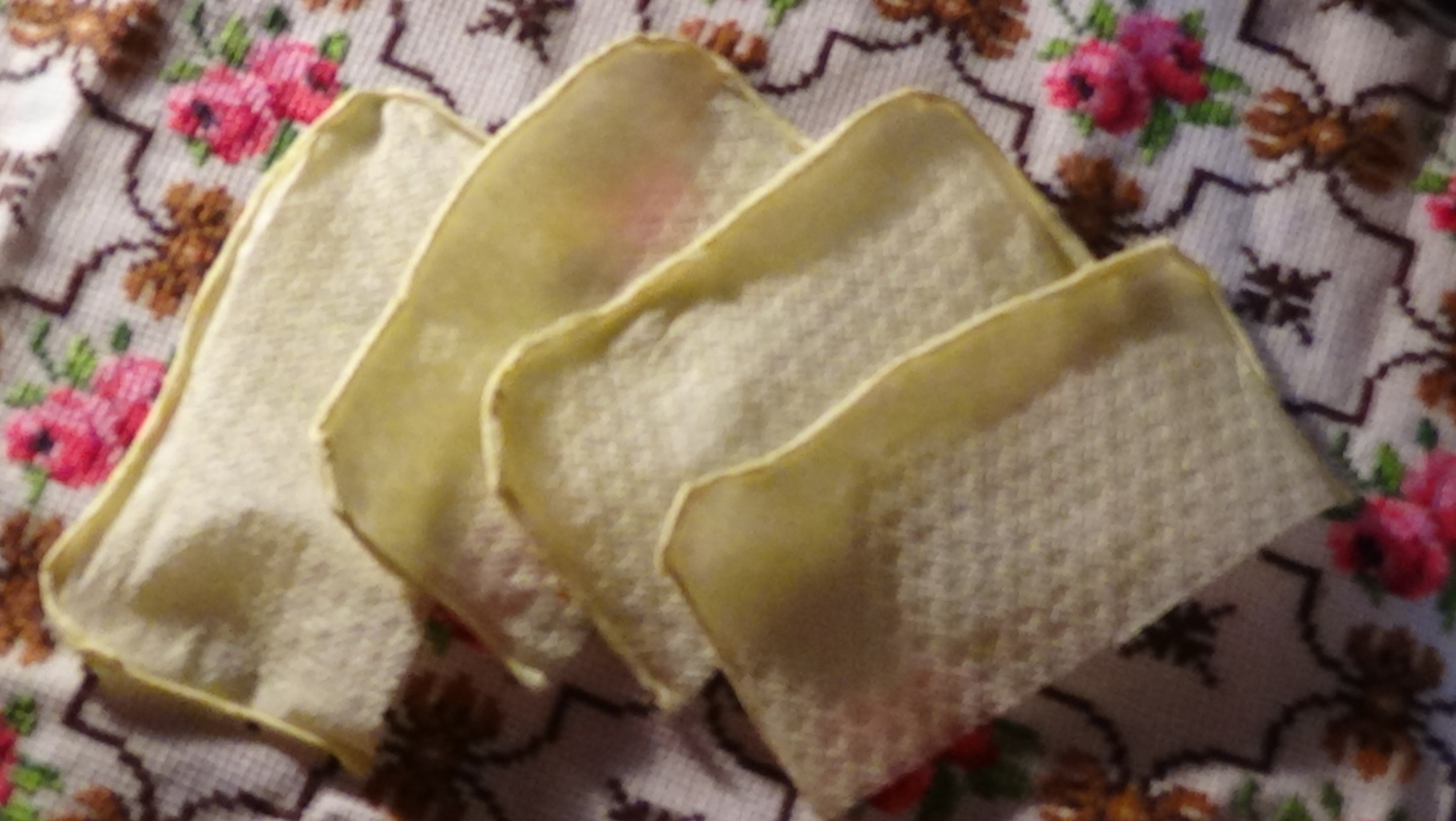 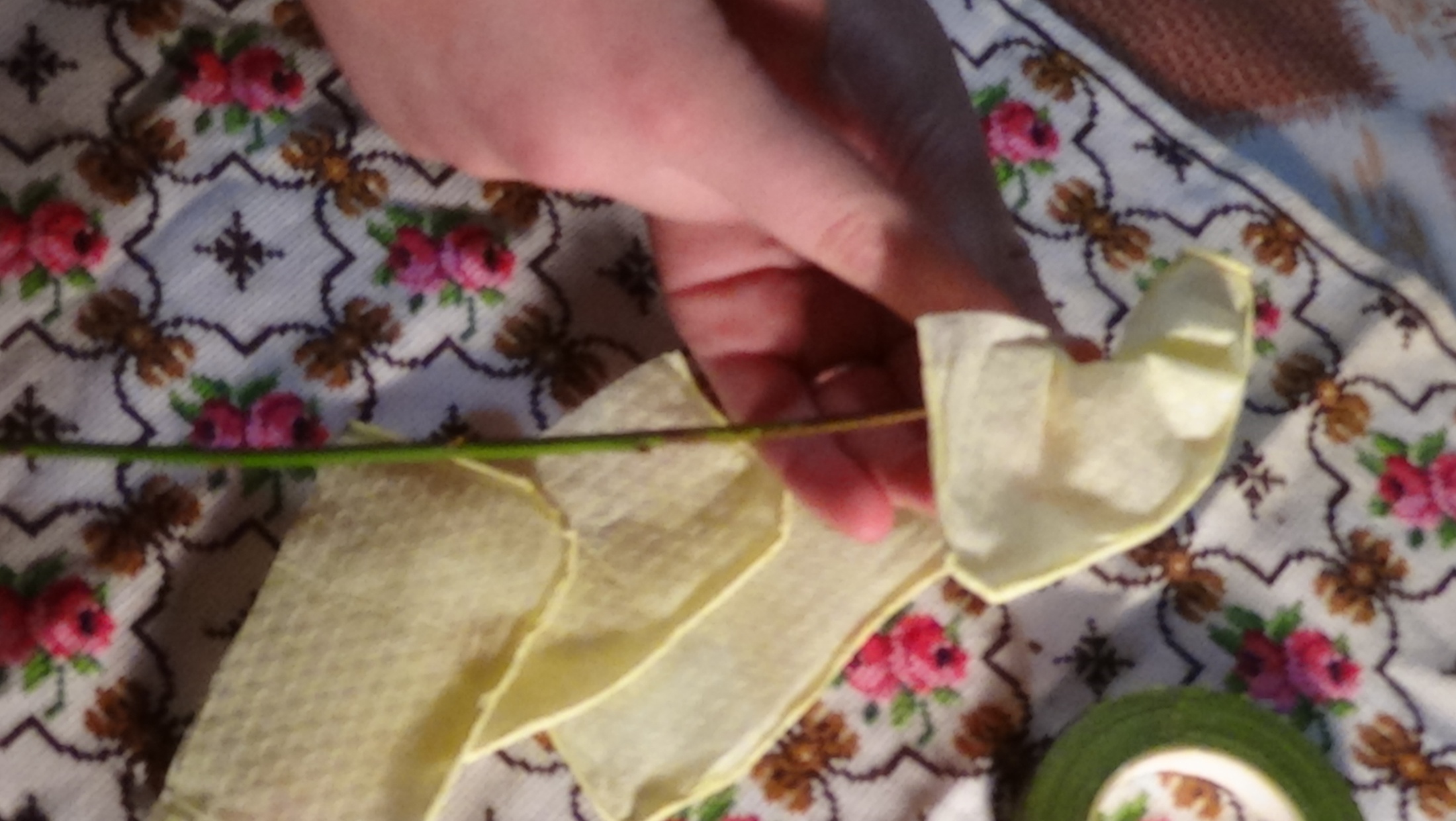 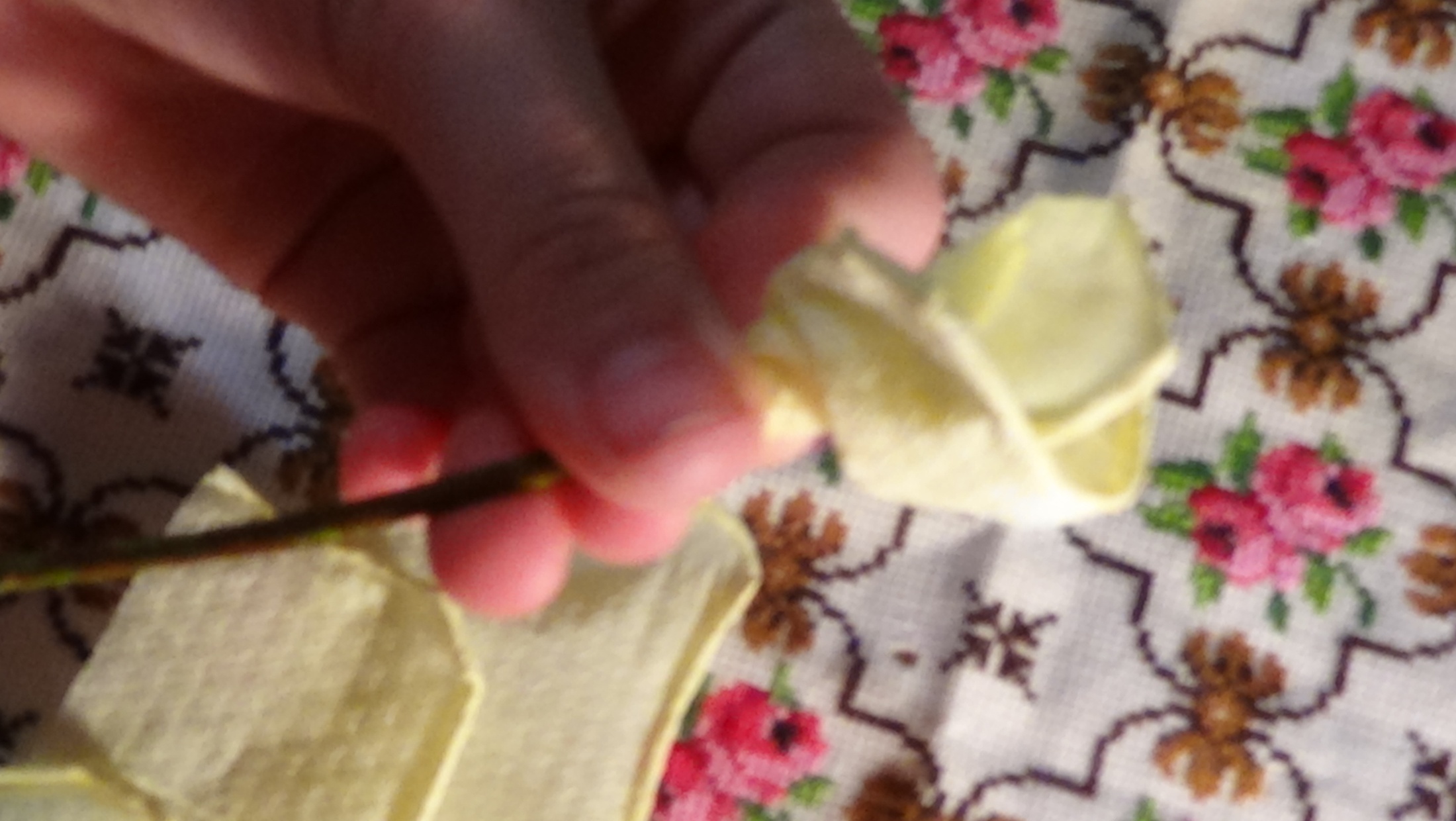 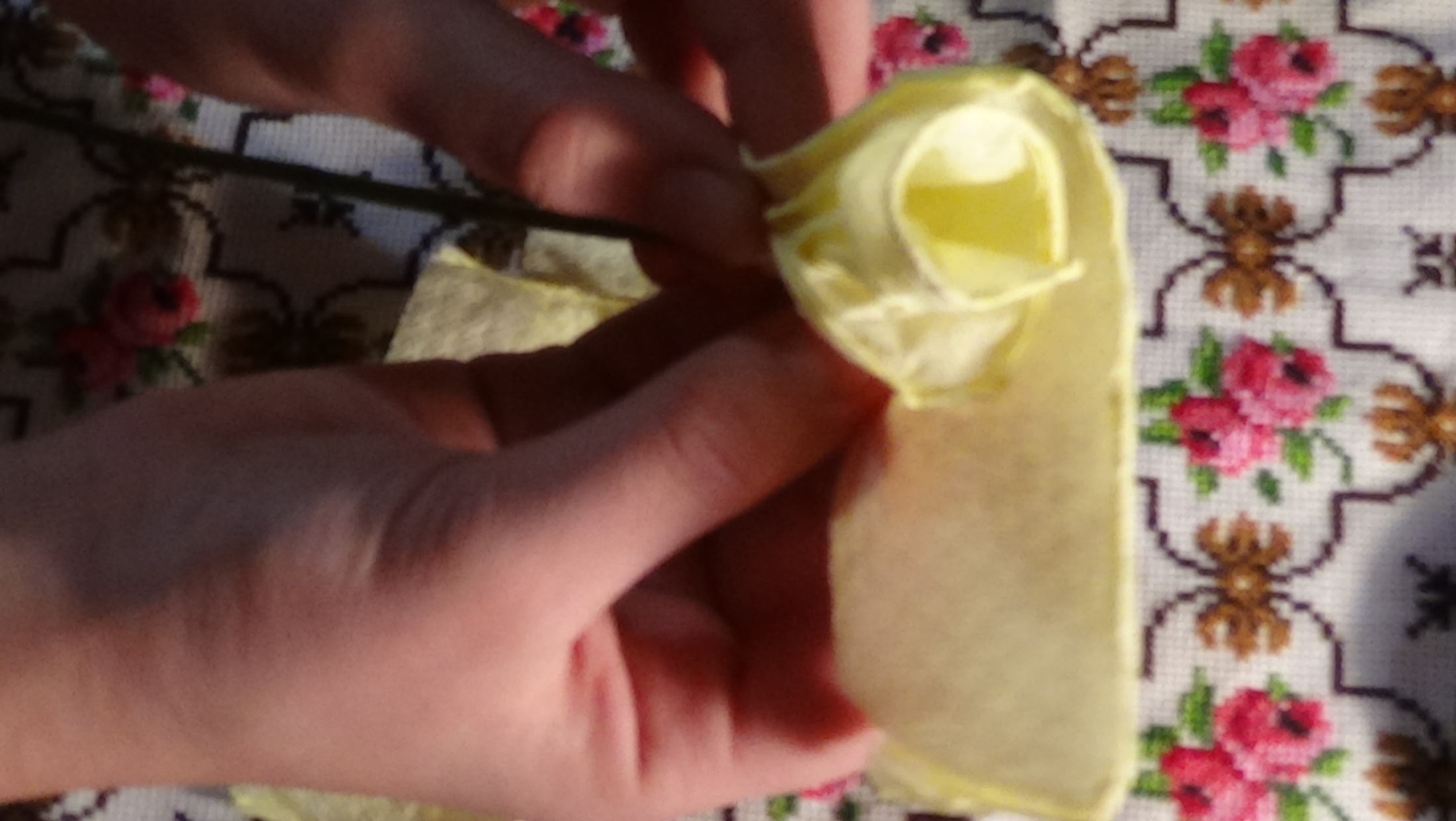 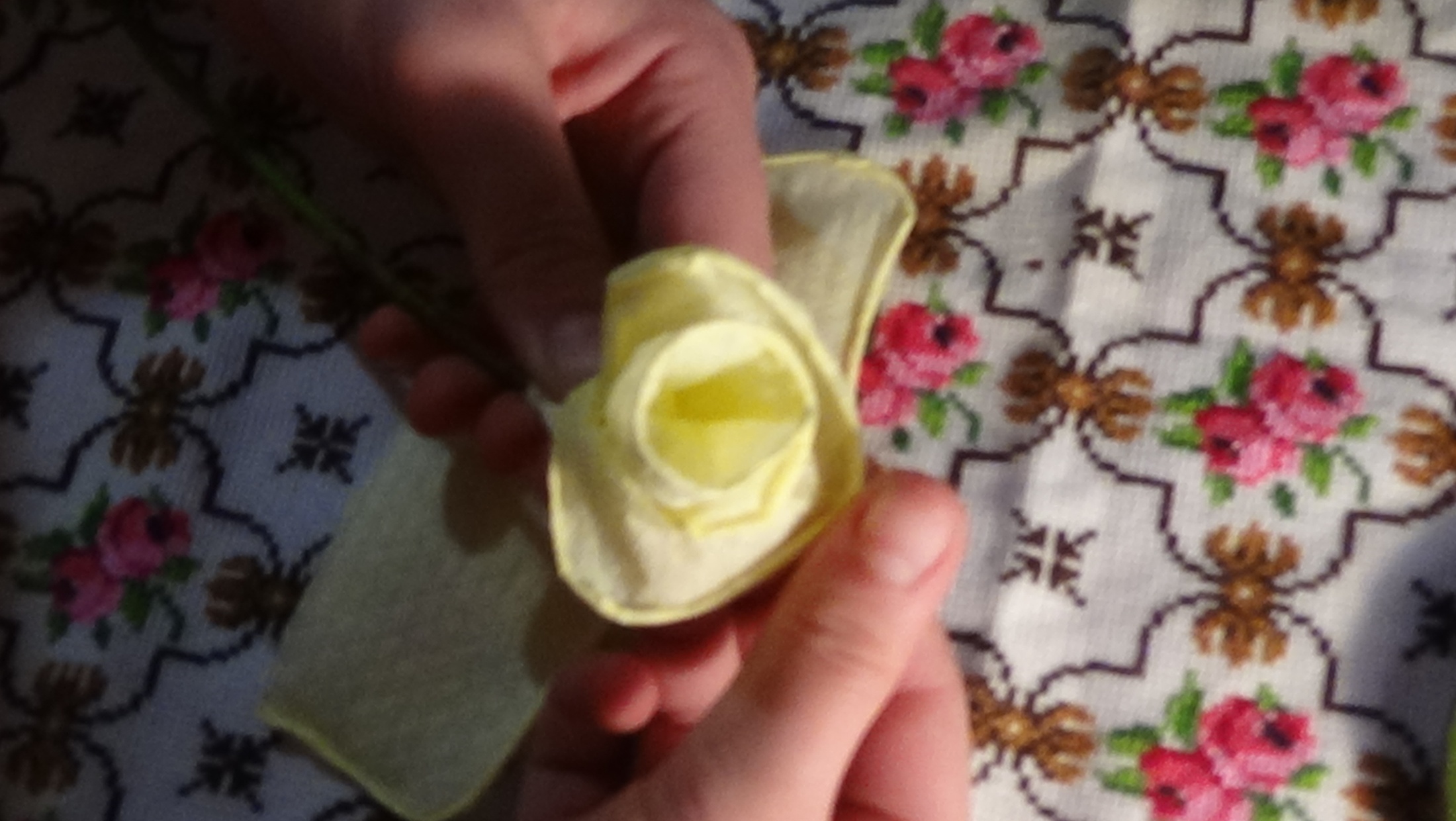 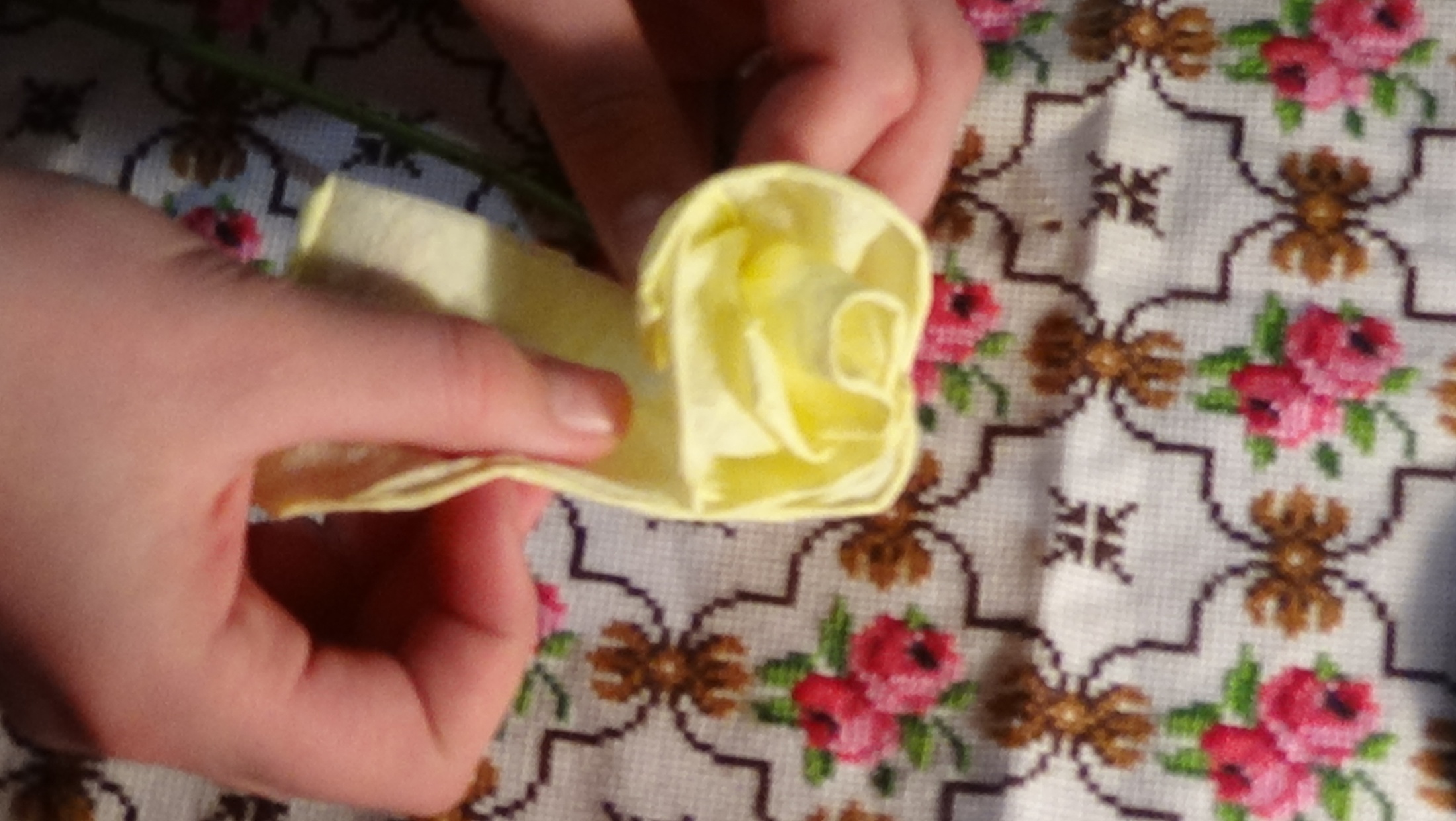 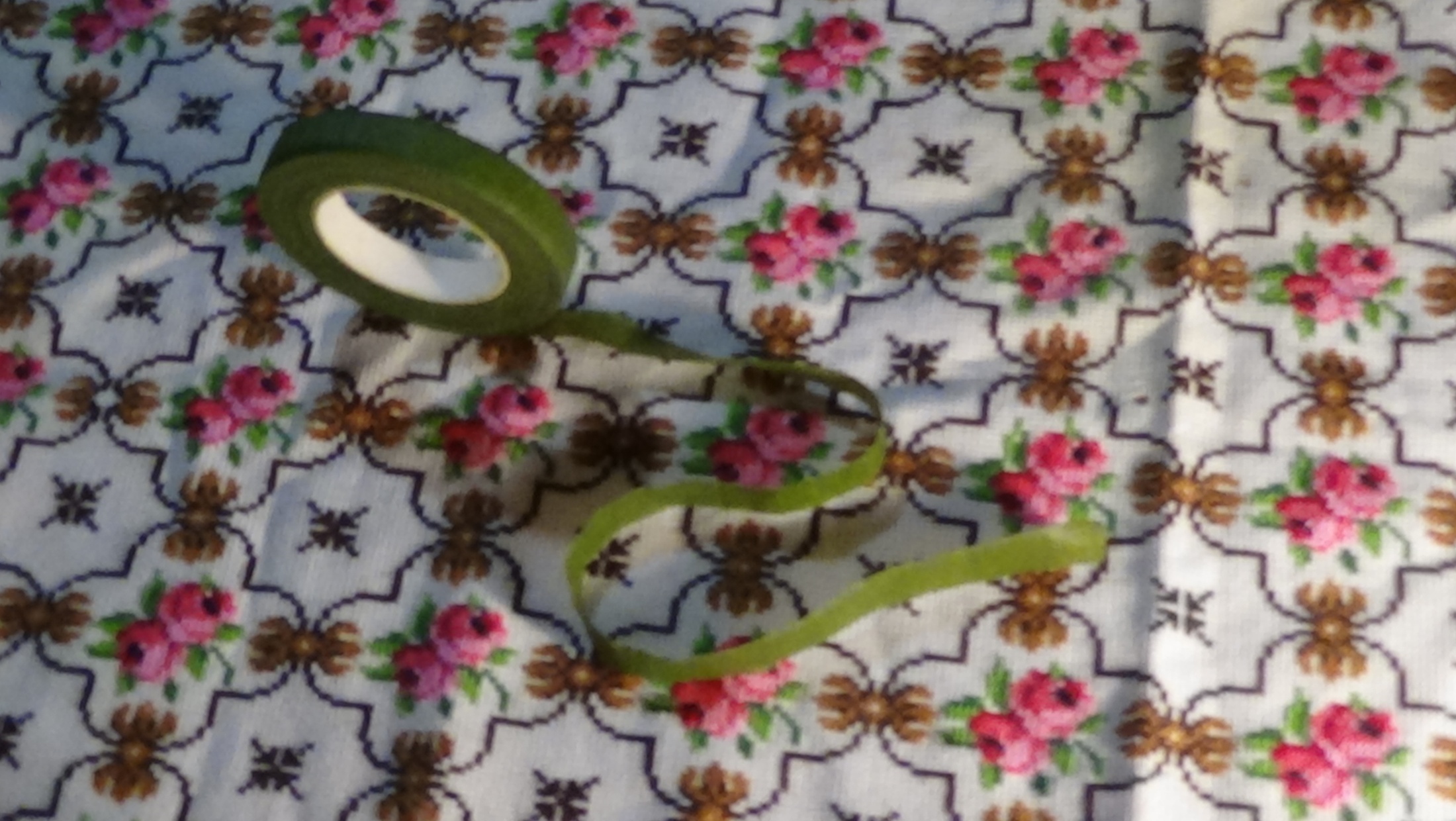 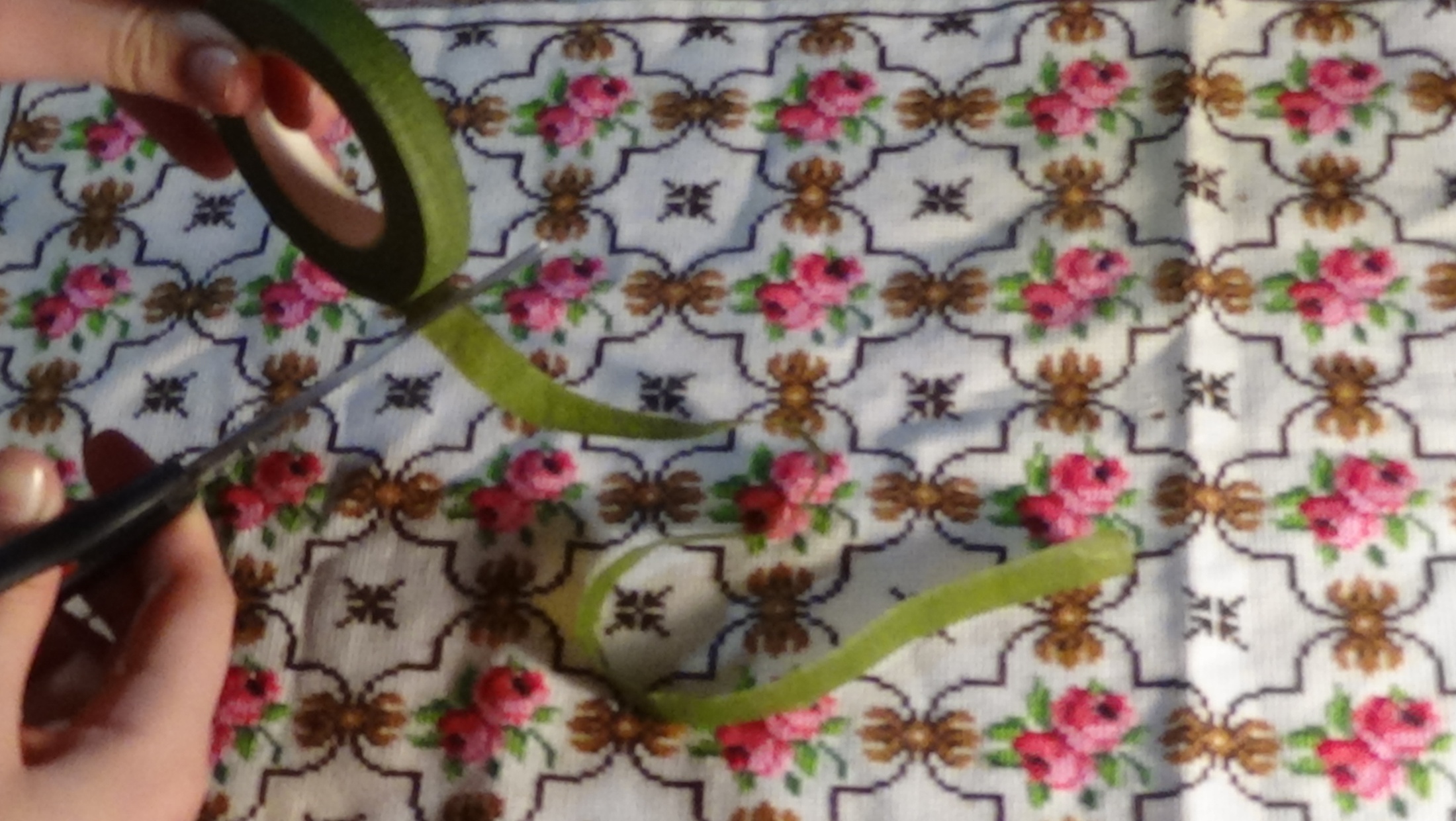 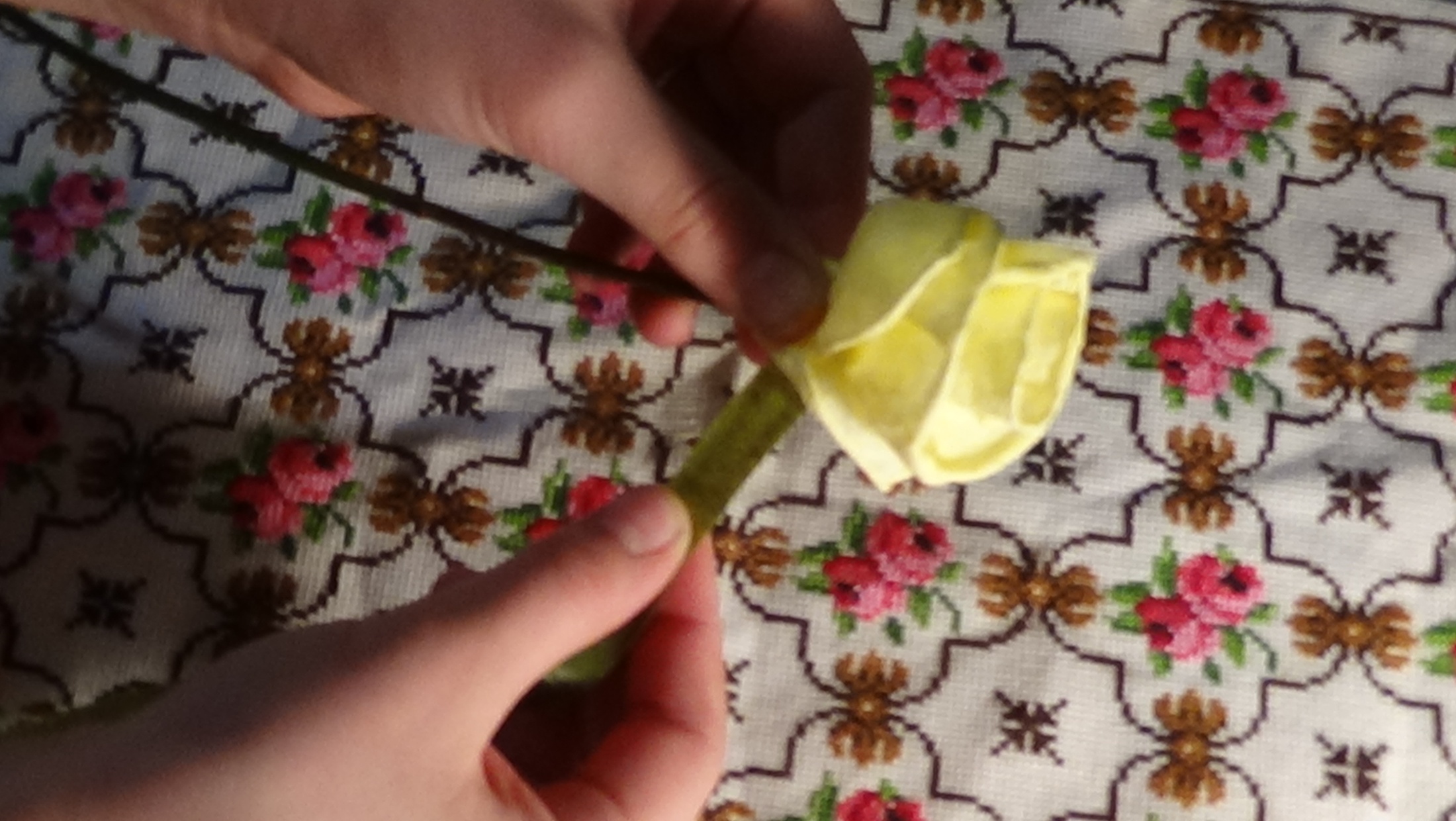 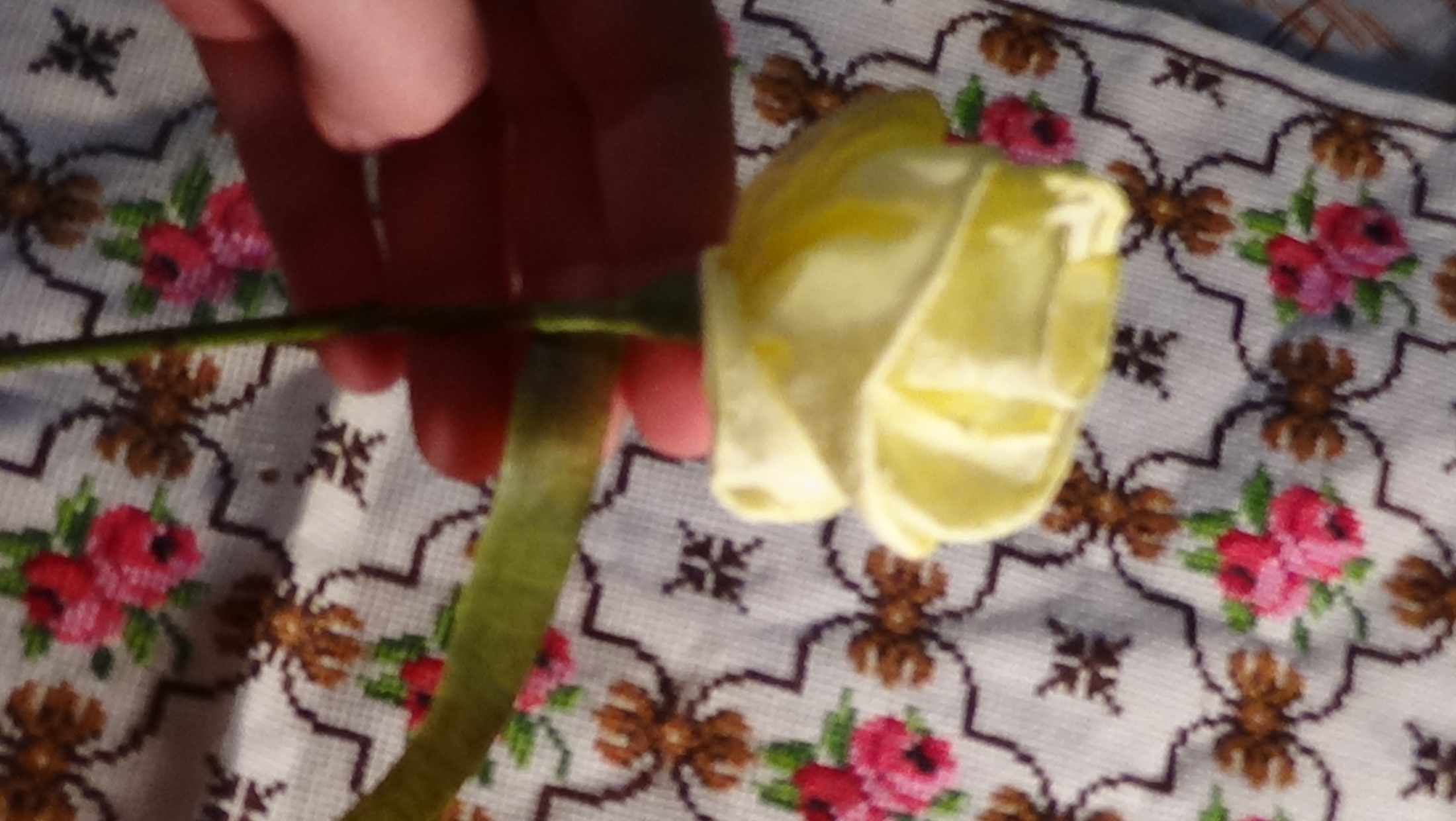 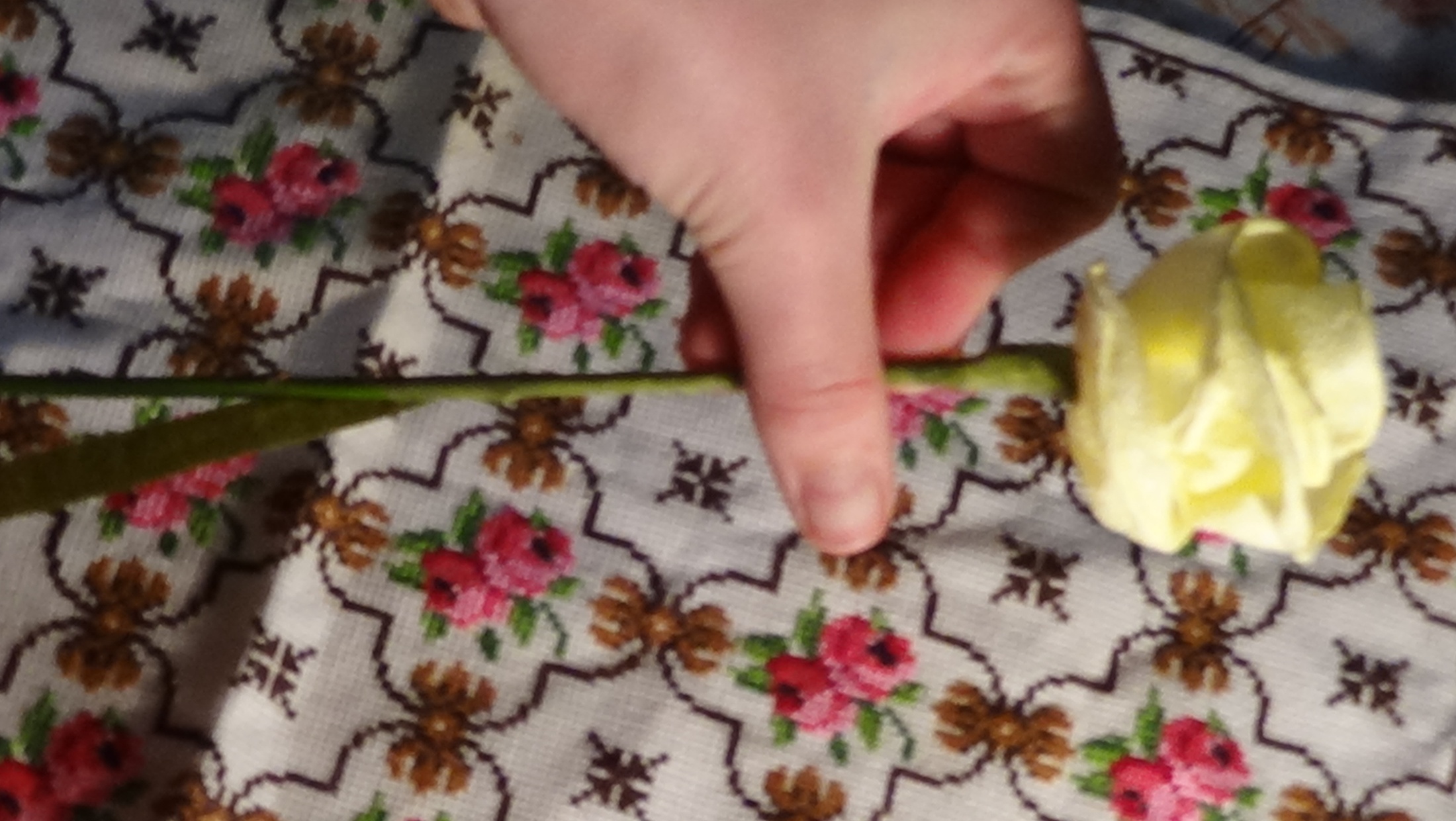 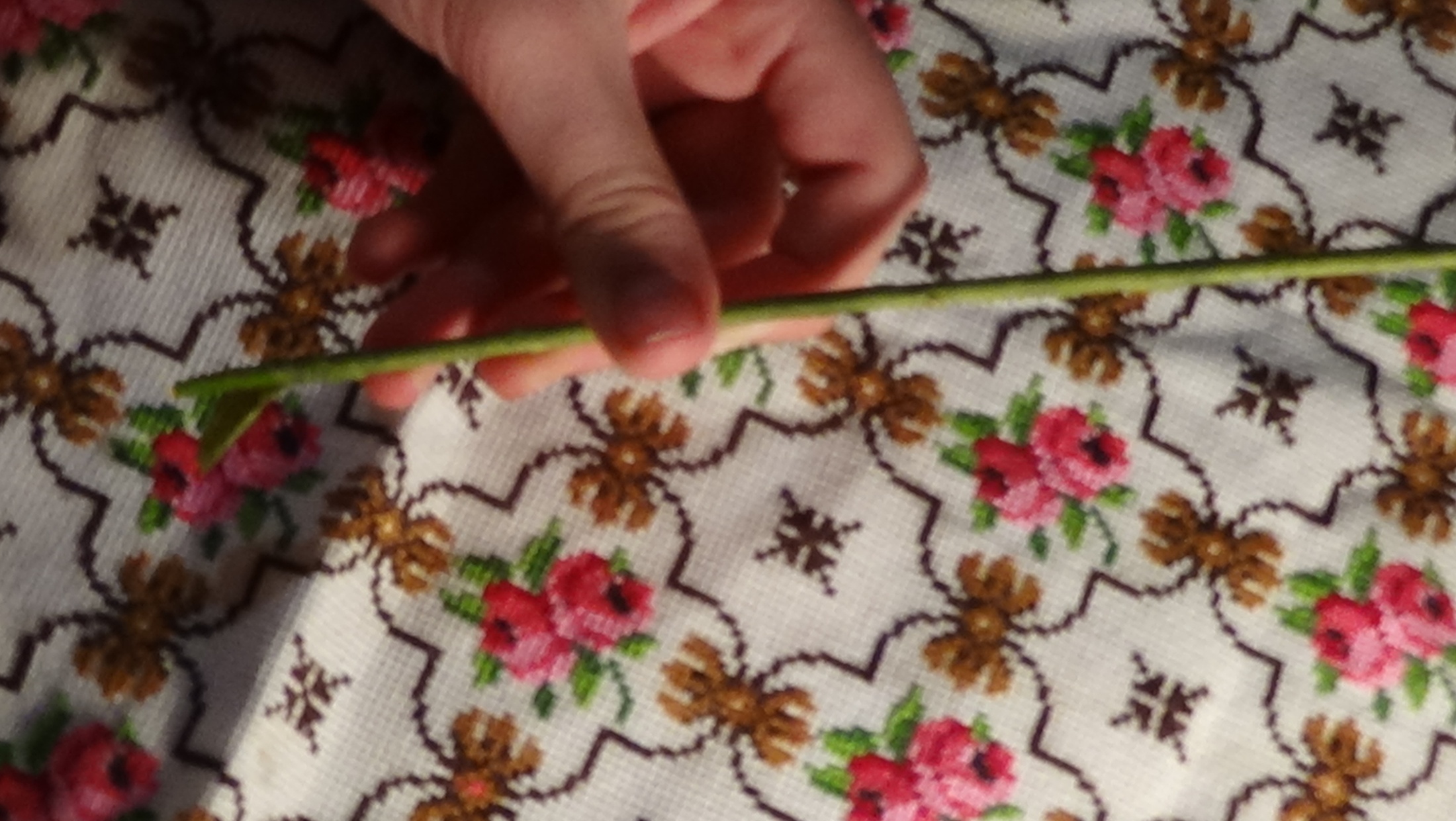 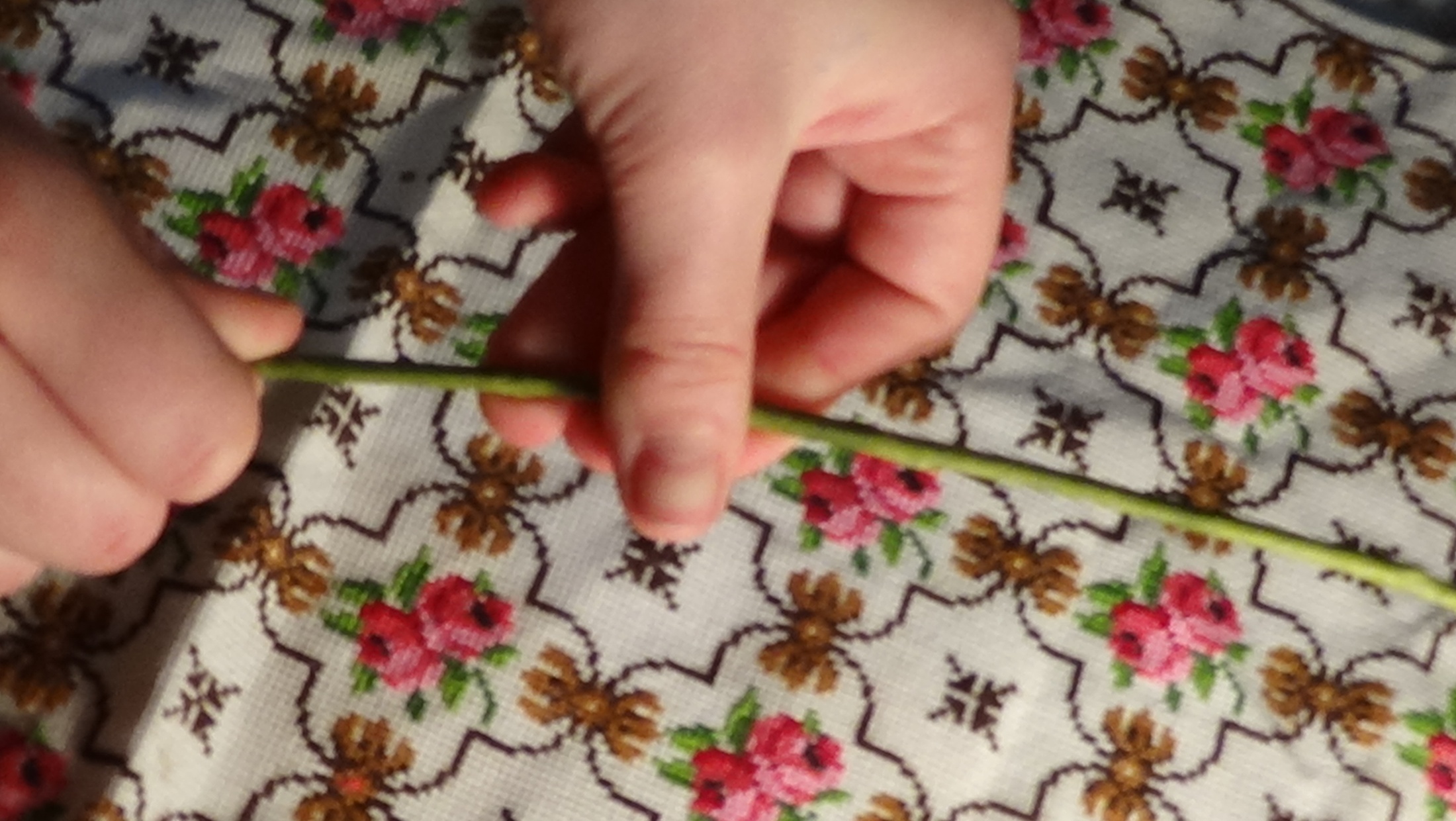 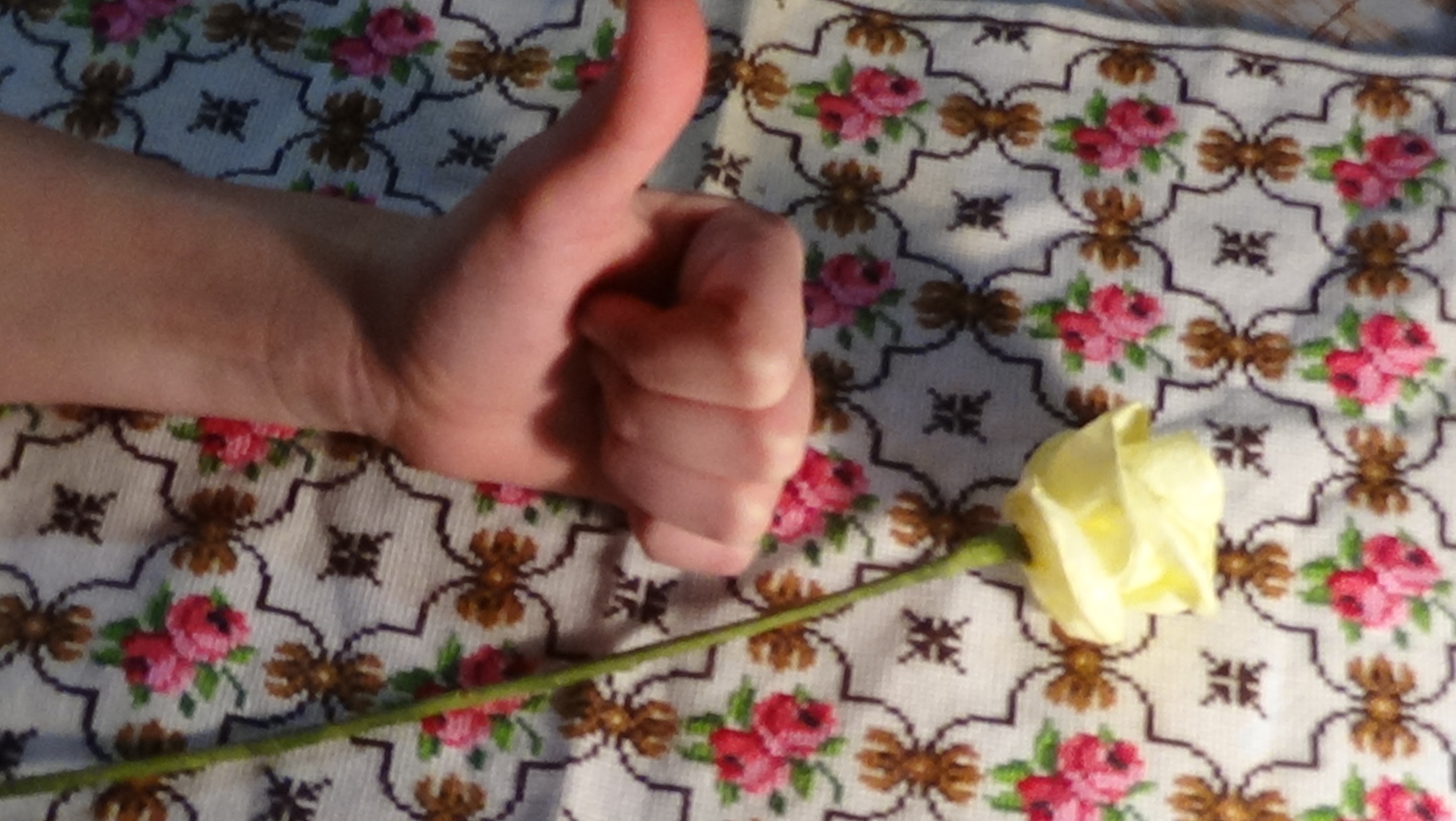 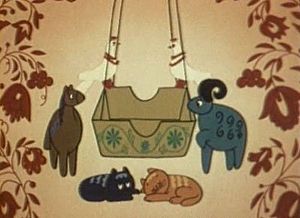 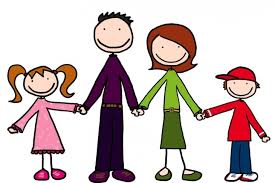